Use of a Short Form
For inclusion of non-English speaking participants in human subject research

* To play the presentation, click on the icon       on the Status Bar below:
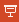 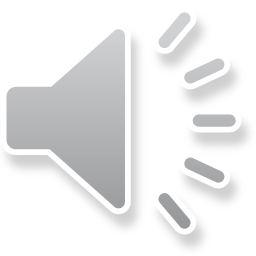 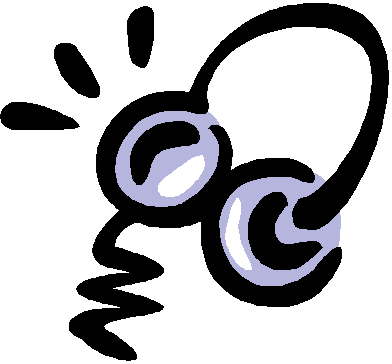 Consent Requirement
Federal regulations (45 CFR §46.116; 21 CFR 50.20) require that ‘the information that is given to the subject or the representative shall be in language understandable to the subject or the representative’.

Implications for involvement of non-English speaking subjects.
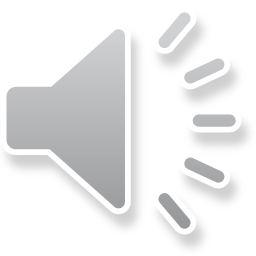 Consent document for non-English speaking individuals
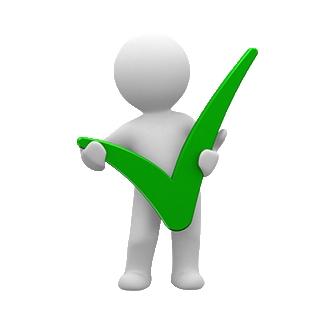 A full consent form translated into the participant’s language 


OR


A short form written consent document (45 CFR 46.117(b)(2) and 21 CFR 50.27(b)(2)) along with a written summary of what is presented
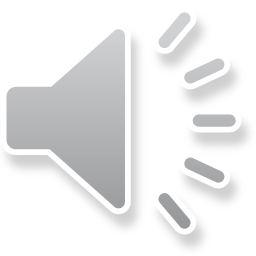 Short form – requirements
Short form document written in the language of the subject
Summary of the research study
An interpreter
A witness
Signatures
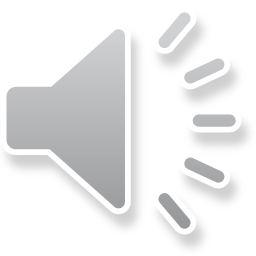 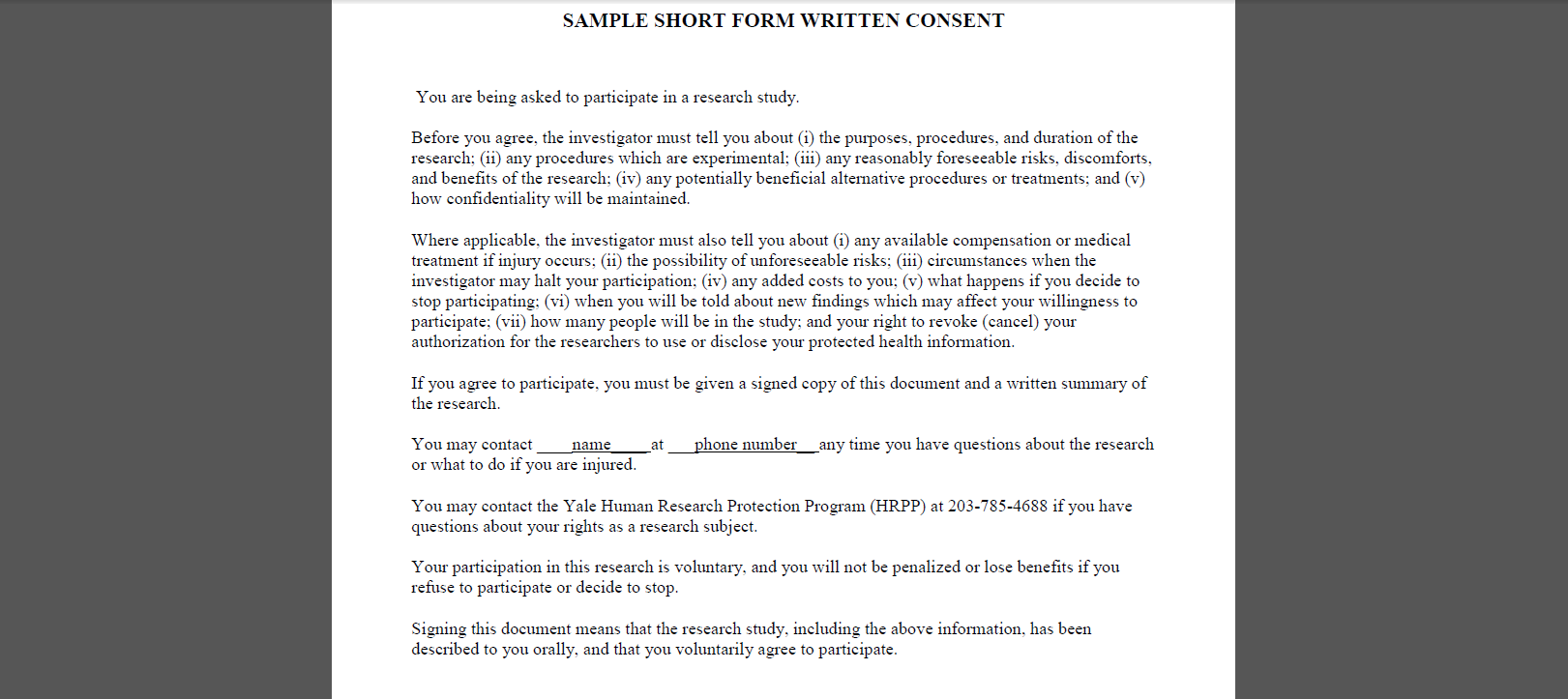 Short Form
States that the elements of informed consent have been presented orally to the subject
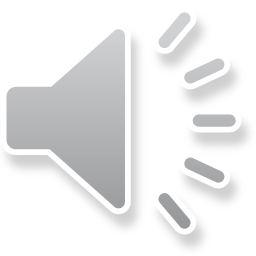 Short Form
Must be written in the subject’s language


Several translated versions are available on the HRPP website
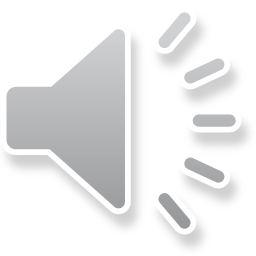 Short Form
Requires a written summary of what is to be said to the subject 

The IRB approved English consent document can serve as the summary
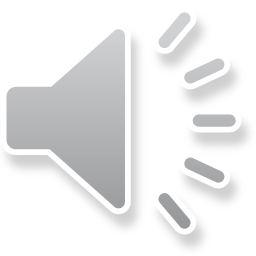 Short Form
Requires a witness to the consent process

A person fluent in both languages, including a family member or the interpreter, can serve as a witness
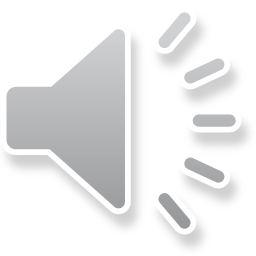 Who can serve as the interpreter?
Staff fluent in both languages who can consent the subject

Staff fluent in both languages who can translate the presentation

 Professional translator 

Important! If the study involves subjects at Yale New Haven Hospital, individuals who are to serve as interpreters must be approved by the YNHH Interpreter Services
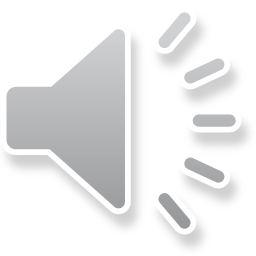 Family members
A family member CANNOT serve as the interpreter

A family member CAN serve as a witness
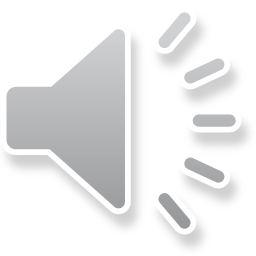 Signatures
Individual
Document
Subject 

Consenting Individual

Witness
Short form 

Summary/full consent document 

Both forms
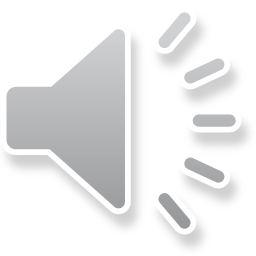 Copies
The subject receives copies of both forms (short consent form/full English consent form)

The researcher keeps the signed short form and full consent form

Witness does not receive any documents
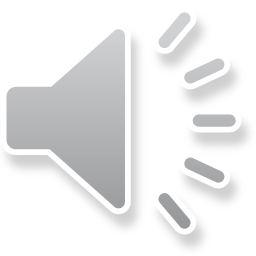 HIPAA
If the full consent form includes HIPAA elements, then the IRB needs to waive the requirement for a signed authorization

If there is a separate translated HIPAA RAF, subjects can sign that form
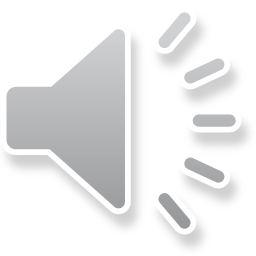 Summary
The inclusion of non-English speaking participants and the use of the short form must be described in the protocol and approved by the IRB
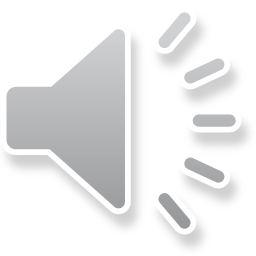 Summary
Short form is to be used when non-English speaking subjects are unexpectedly encountered
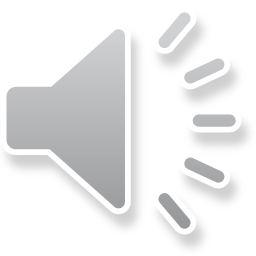 Summary
If the short form in the language of the participant is listed on the HRPP website, it does not have to be submitted for review and approval
OTHERWISE
The short form translated into the language of the subject must be approved by the IRB
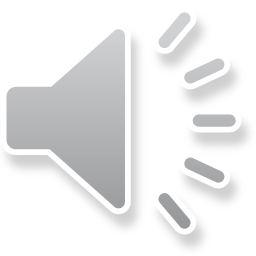 Summary
There must be a qualified interpreter

NOT a family member
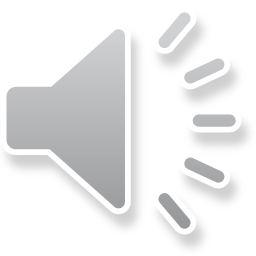 Summary
There must be a witness fluent in both languages to the verbal presentation

CAN be a family member or the interpreter
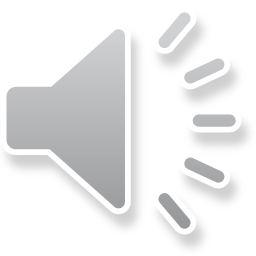 Summary
Subject signs short form but receives both

Witness signs both forms but receives none

Researcher signs full English consent form/summary and keeps both forms on file
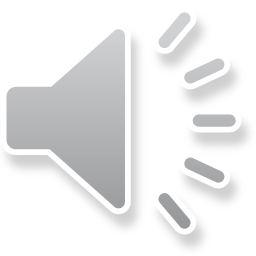 Further Guidance
200 GD2: Inclusion of Non-English Speaking Participants in Human Research on HRPP website

OHRP statement on OBTAINING AND DOCUMENTING INFORMED CONSENT OF SUBJECTS WHO DO NOT SPEAK ENGLISH http://www.hhs.gov/ohrp/policy/ic-non-e.html

Email HRPP@yale.edu or call 785-4688
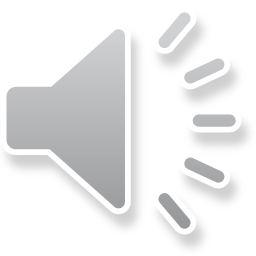